Техника изготовления бабочек из органзы
Мастер- класс для педагогов
Подготовила Богатырева Т.Е. воспитатель
 МДОУ «Теремок» г. Николаевска 
Волгоградской области
Цель: познакомить педагогов с техникой изготовления бабочек из органзы.
Сложить лист бумаги А4 пополам и нарисовать крылья бабочки
Аккуратно вырезать крылья
Развернуть лист и по краям нанести клей Момент- классик.
На одну половину положить органзу, закрыть лист и тщательно придавить края
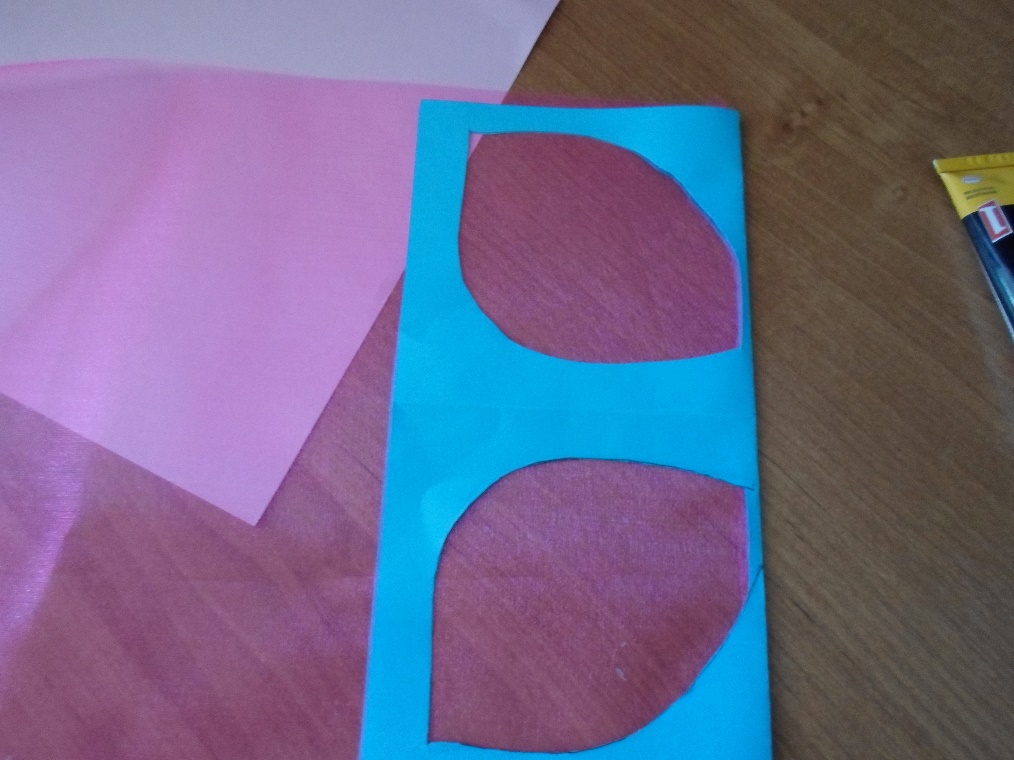 Дать подсохнуть, можно этим временем сделать ещё одну пару крыльев, затем вырезать крылья отступая от края не более 0,5 см.
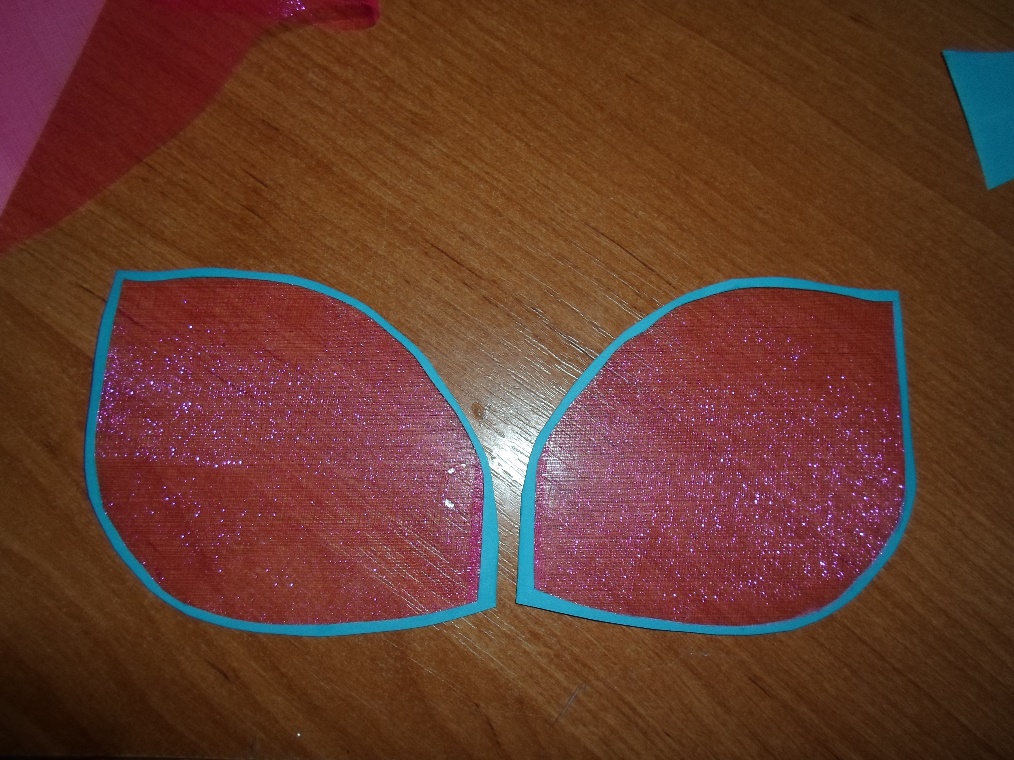 Вырезаем вторую пару крыльев, которую можно сделать другим цветом, пожеланию.
Вырезаем туловище бабочки и усики, крылья тем же клеем приклеиваем к одной половине туловища и накрываем второй половиной.
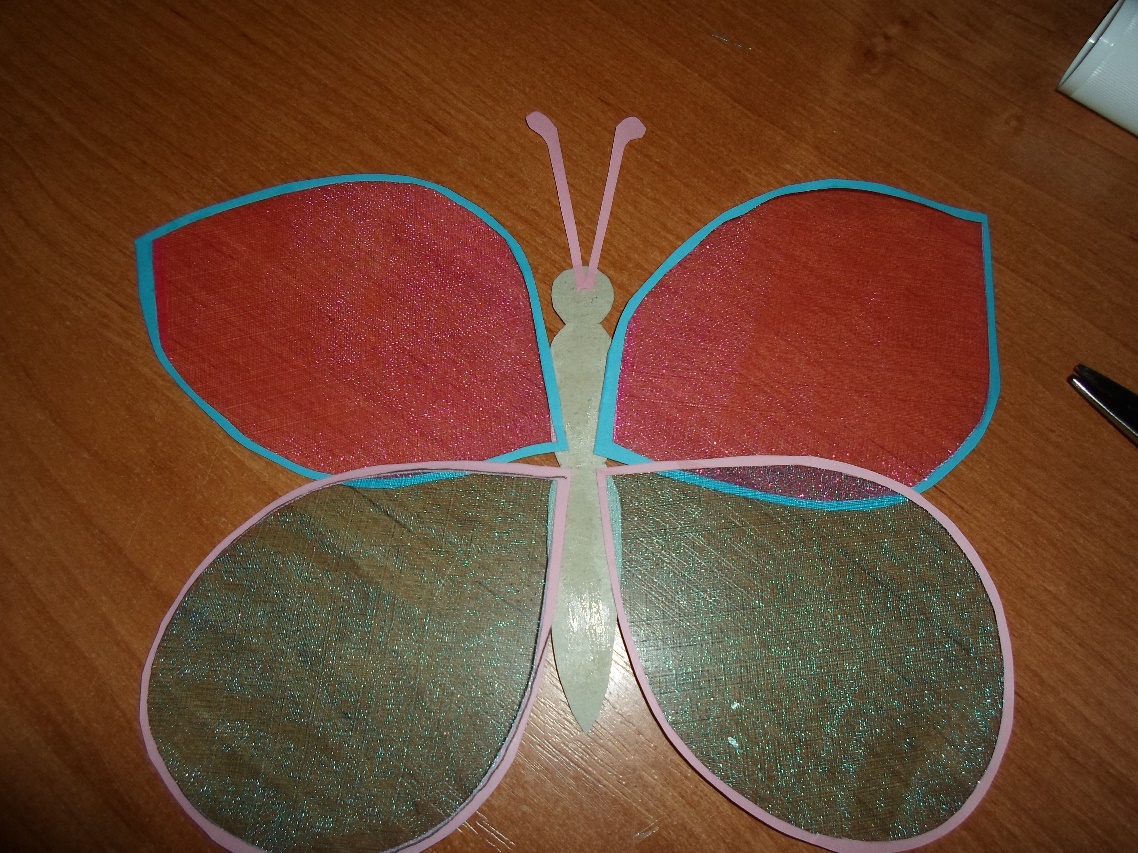 Бабочка готова! Форма крыльев может быть разнообразной и размер то же. Удачи в работе!
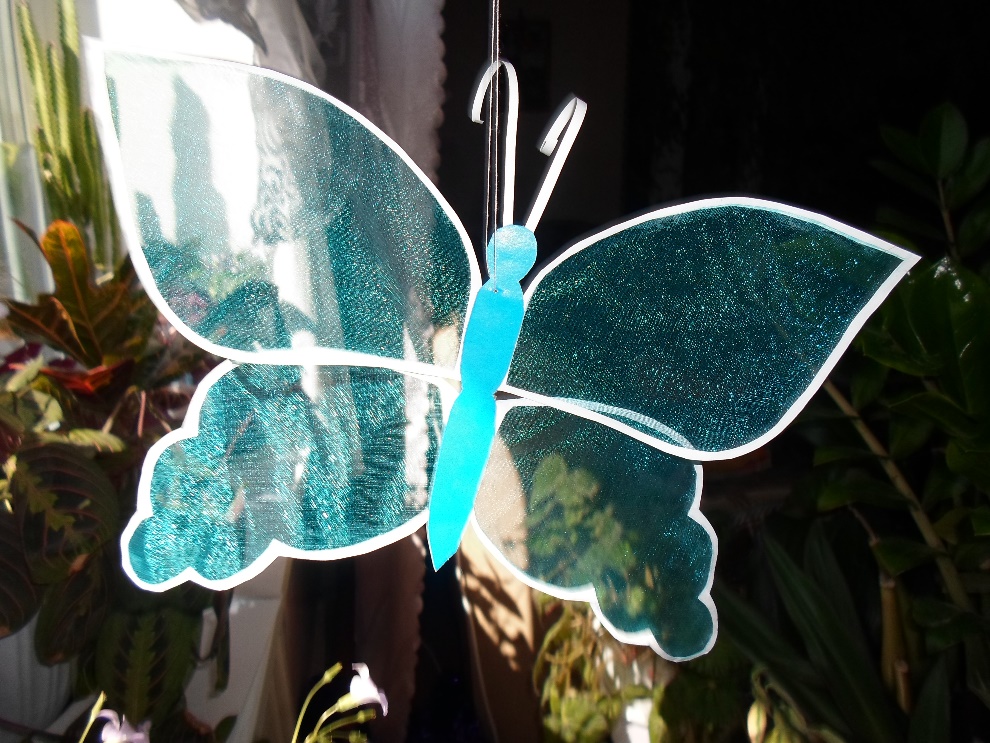 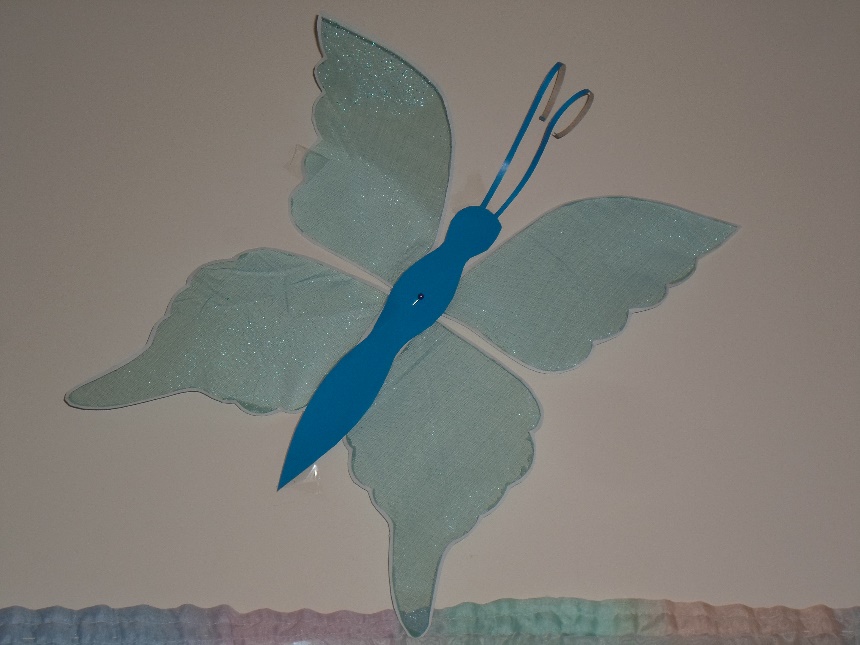 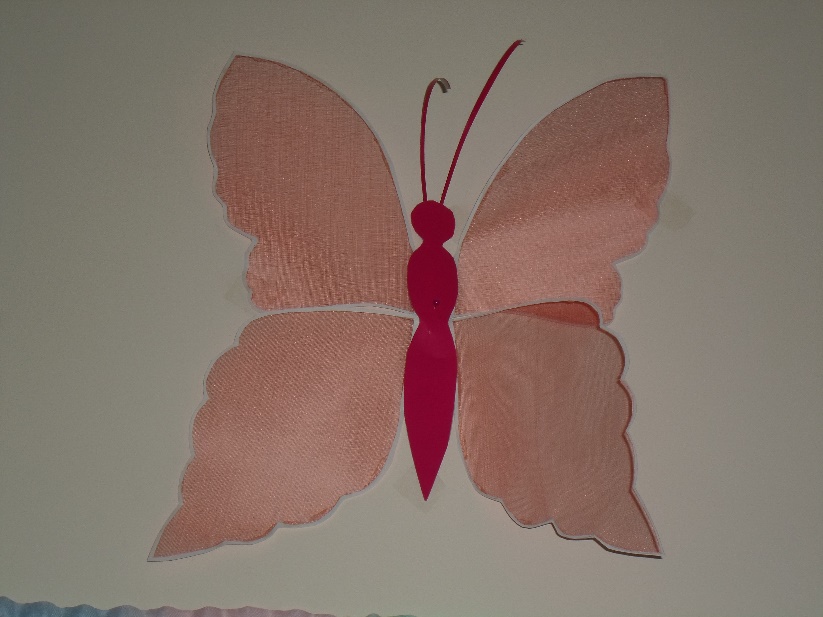 Вы можете использовать 
данное оформление 
для создания своих презентаций, 
но в своей презентации вы должны указать 
источник шаблона: 

Фокина Лидия Петровна
учитель начальных классов
МКОУ «СОШ ст. Евсино»
Искитимского района
Новосибирской области
Информационные источники
Фон   Уголок    Декор
Сайт http://linda6035.ucoz.ru/